Day 53 Mar 25 Agenda:
DG 23 --- 10 minutes
Complete notes on U6 L4
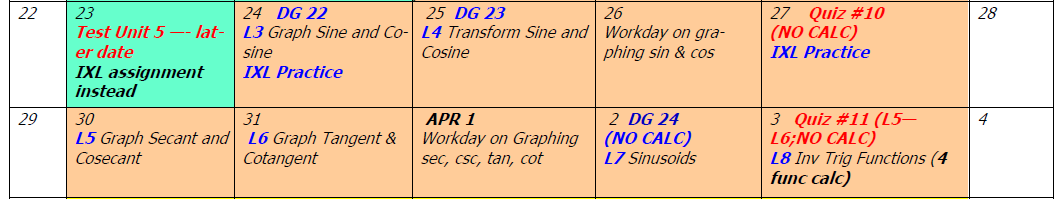 Accel Precalc
Unit #6: Graphs and Inverses of Trig Functions
         Lesson 4: Transformations of Sine and Cosine Graphs
EQ: How do transformations change the graphs of sine 
and cosine ?
Recall:
Transformations of Graphs of Functions
Given y = f(x)      transformed function    
                            y = af[b(x -  h)] + k

	Where:
a   vertical stretch/shrink
b  horizontal stretch/shrink
h  horizontal shift
k  vertical shift
Standard Form: Transformations of Sine and Cosine Graphs:
y = Asin[B(x – C)] + D
y = Acos[B(x – C)] + D
Amplitude
--- represented by A;  notation | A |; 
measured from the horizontal line of 
symmetry
Graphically  ---  distance from horizontal line
                          of symmetry to max or min
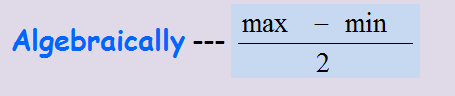 Find the amplitude both graphically and algebraically. Then write the function represented by the graph.
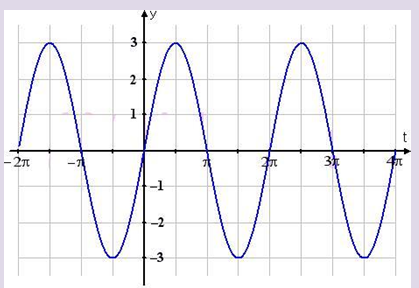 Would you consider this a sine or cosine graph? WHY?
|A|= 3
graphically
algebraically
y = ___sin ( x)
3
|A| = 2
graphically
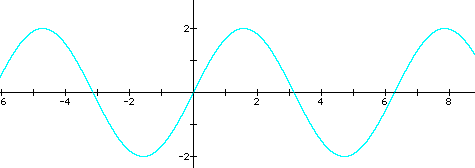 algebraically
2
y = __ sin ( x)
New Period
--- complete cycle on graph or calculate using 
   B from equation
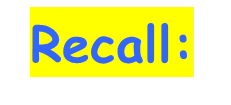 Sine and Cosine cycle every 360 or 2 radians.
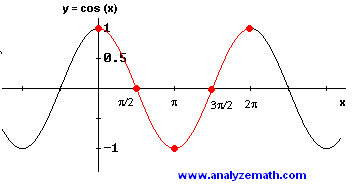 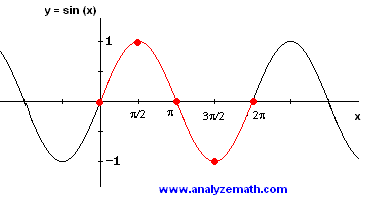 “Ride” the wave until you have completed an entire cycle.
Ex 3. What is the amplitude and new period for graph below?
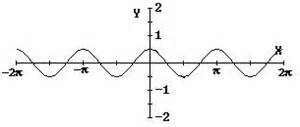 Would you consider this a sine or cosine graph? WHY?
A = 0.5
Identify consecutive
critical points, then determine 
the period of the graph.
Use graph to determine B.
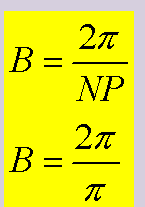 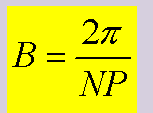 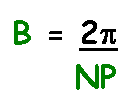 NP = π
y = ___ cos ( __ x)
0.5
2
Use amplitude and new period to graph the equation.  
 
Ex 4. 	y = 3cos (½x)	A = ____  B = ____
1/2
3
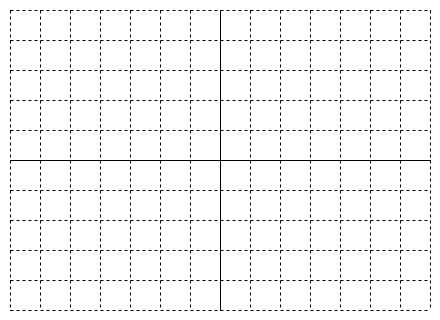 -4π  -3π  -2π   -π             π    2π    3π    4π
4 critical points are at: 
    , 2 , 3 , 4
4 critical points are at: 
    __________________
This graph should go HALF AS FAST as the parent graph.
π radians
4
Ex 5.    y = -4cos (x)   |A| = ____  B = ______
Reflect across x-axis
What intervals should you use on the x-axis?
Decimal Radians
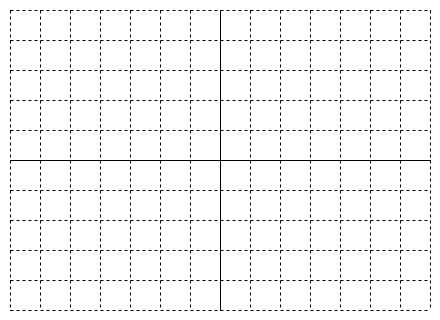 4
-3            -2            -1                            1              2             3
-4
π radians
4
Ex 5.    y = -4cos (x)   |A| = ____  B = ______
Decimal Radians
What intervals should you use on the x-axis?
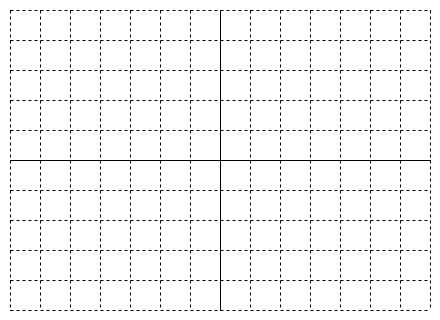 4
-3            -2            -1                            1              2             3
-4
y = Asin [B(x – C)] + D      y = Acos [B(x – C)] + D
Phase Shift (horizontal)
---  represented by  C
Vertical Shift
--- represented by D
Based on your knowledge of transformations, answer these questions about each of the following equations. Then graph.
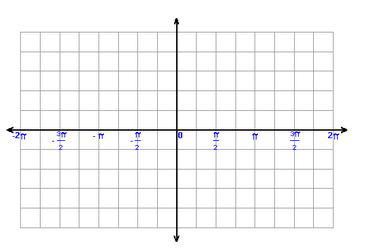 3
2
1

-1
-2
-3
How is this graph transformed?
Shift right
What happens to the x-value?
Add /4
Why here?
What about the y-value ?
No change
No change
Has the period changed?
No
Has the maximum value changed ?
Has the minimum value changed?
No
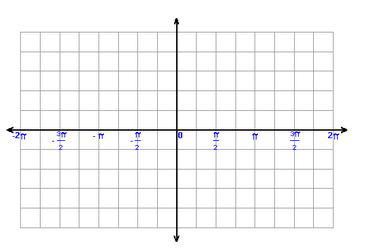 3
2
1

-1
-2
-3
Why decrease?
Reflected and shifted up
How is this graph transformed?
What happens to the x-value?
No change
Negated then add 2
What about the y-value ?
No change
Has the period changed?
yes
Has the maximum value changed ?
yes
Has the minimum value changed?
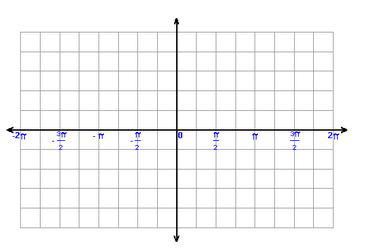 3
2
1

-1
-2
-3
Vert Stretch, shift left, shift down
How is this graph transformed?
What happens to the x-value?
Decrease by  π/2
What about the y-value ?
Doubled, decreased by 1
Has the period changed?
No change
Has the maximum value changed ?
yes
Has the minimum value changed?
yes
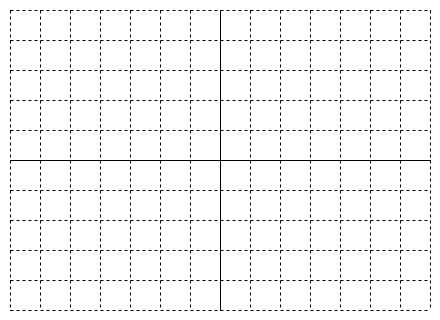 Going 3 times as fast as Parent Function.
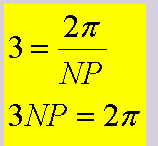 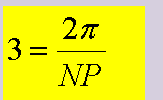 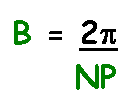 -180-150 -120-90-60-30
30   60   90  120 150 180
critical points are at: 
    0, 30, 60, 90, 120
Horizontal Shrink
How is this graph transformed?
What happens to the x-value?
Multiplied by 1/3
What about the y-value ?
No change
Has the maximum value changed ?
no
no
Has the minimum value changed?
Rewrite in the form :
|A| = ____   B = ____  C = _____ D = ____
2
1
2
π
2
Yes
Amplitude = ___  Reflect across x-axis = ____  NP = _____ 

Critical Pts = ________________    

Phase Shift = ______

Vertical Shift = _______
occur every π/4
π/2 right
1 unit up
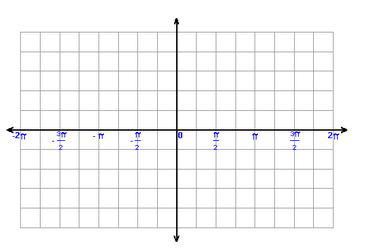 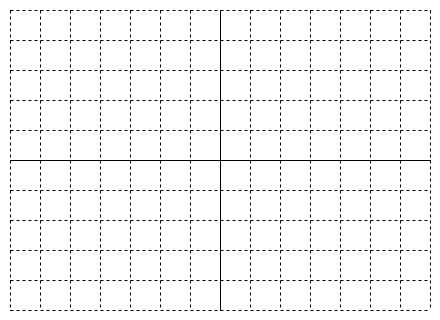 Why go below x-axis?
After the shift right 90, the first critical points are: 
                       135 , 180, 225, 270
Assignment:
  
PW #1  Graphing Sine and Cosine
PW #2  Writing Equations of Sine and Cosine
PW #3  Graphing Sine and Cosine
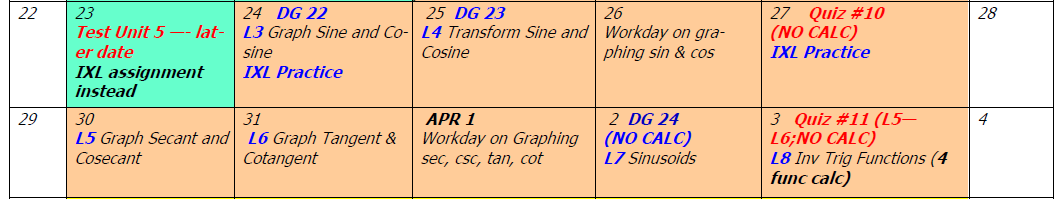